A Description Logic Primer
COMP6215 Semantic Web Technologies
Dr Nicholas Gibbins - nmg@ecs.soton.ac.uk
2017-2018
Why do we need Description Logics?
RDF Schema isn’t sufficient for all tasks
There are things you can’t express
There are things you can’t infer
2
Description Logics
A family of knowledge representation formalisms
A subset of first order predicate logic (FOPL)
Decidable – trade-off of expressivity against algorithmic complexity
Well understood – derived from work in the mid-80s to early 90s
Model-theoretic formal semantics 
Simpler syntax than FOPL
3
[Speaker Notes: KL-ONE – 1985
LOOM – 1987
CLASSIC – 1991]
Description Logics
4
[Speaker Notes: Nomenclature:
Concept = class
Role = property or relation]
Defining ontologies with Description Logics
Describe classes (concepts) in terms of their necessary and sufficient conditions
Consider an attribute A of a class C:
Attribute A is a necessary condition for membership of C
If an object is an instance of C, then it has A
Attribute A is a sufficient condition for membership of C
If an object has A, then it is an instance of C
5
Description Logic Reasoning Tasks
Satisfaction
“Can this class have any instances?"
Subsumption
"Is every instance of class C necessarily an instance of class D?"
Classification
"What classes is this object an instance of?"
6
Classes as sets
A
B
y
v
x
w
z
R
7
Syntax
Expressions
Description logic expressions consist of:
Concept and role descriptions:
Atomic concepts: Person
Atomic roles: hasChild
Complex concepts: “person with two living parents”
Complex roles: “has parent’s brother”
Axioms that make statements about how concepts or roles are related to each other:
“Every person with two living parents is thankful”
“hasUncle is equivalent to has parent’s brother”
9
Concept Constructors
10
Role Constructors
11
OWL and Description Logics
12
Boolean Concept Constructors: Intersection
Child
Happy
13
Boolean Concept Constructors: Union
Rich
Famous
14
Boolean Concept Constructors: Complement
Happy
15
Restrictions: Existential
john
john
Cat
Dog
felix
fido
fluffy
jane
jenny
jane
hasPet
16
Restrictions: Universal
john
john
Cat
Dog
felix
fido
fluffy
felix
fido
fluffy
jane
jenny
jenny
hasPet
17
[Speaker Notes: Note that felix, fluffy and fido are also members of the class, because none of them have pets either!]
Restrictions: Number
john
john
Cat
Dog
felix
fido
fluffy
jane
jenny
hasPet
18
Restrictions: Number
john
Cat
Dog
felix
fido
fluffy
jane
jane
jenny
hasPet
19
Knowledge Bases
A description logic knowledge base (KB) has two parts:
TBox: terminology
A set of axioms describing the structure of the domain (i.e., a conceptual schema)
Concepts, roles
ABox: assertions
A set of axioms describing a concrete situation (data)
Instances
20
TBox Axioms
21
Revisiting Necessary and Sufficient Conditions
“Attribute A is a necessary/sufficient condition for membership of C”

Instead of talking directly about A, we can make a class expression (using the concept constructors) that represents the class of things with attribute A – call it D
Membership of D is necessary/sufficient for membership of C
22
Revisiting Necessary and Sufficient Conditions
23
Revisiting Necessary and Sufficient Conditions
24
ABox Axioms
25
Axiom Examples
26
Axiom Examples
27
Tips for Description Logic Axioms
No single ‘correct’ answer - different modelling choices
Break sentence down into pieces
e.g. “successful man”, “spicy ingredient” etc
Look for nouns and adjectives (concepts)
Look for verb phrases (roles)
Look for indicators of axiom type:
“Every X is Y” - inclusion axiom
“X is Y” - equivalence axiom
Remember that ∀R.C is satisfied by instances which have no value for R
28
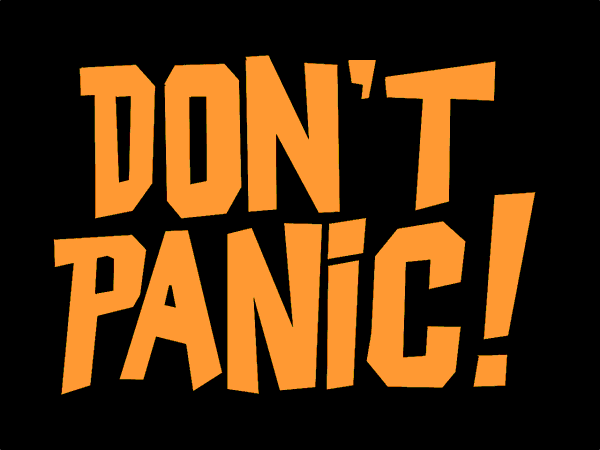 Semantics
Description Logics and Predicate Logic
Description Logics are a subset of first order Predicate Logic with a simplified syntax
Every DL expression can be converted into an equivalent FOPL expression
31
Description Logics and Predicate logic
32
Description Logics and Predicate logic
33
[Speaker Notes: EXAMPLE: Every person is male or female]
Example
34
Description Logic Semantics
35
Description Logic Semantics
36
Interpretation Example
Δ
y
v
x
w
z
R
37
Interpretation Example
Δ
y
v
x
w
z
R
38
Answers
Δ
y
v
x
w
z
R
39
Description Logic Reasoning Revisited
DL Reasoning Revisited
41
Satisfaction
42
Subsumption
43
Equivalence
44
Classification
45
Reduction to Satisfaction
46
Next Lecture:OWL